Figure 8. Neither V4v nor the V4d topologue is significantly color-selective. (A) shows the functional activity ...
Cereb Cortex, Volume 11, Issue 4, April 2001, Pages 298–311, https://doi.org/10.1093/cercor/11.4.298
The content of this slide may be subject to copyright: please see the slide notes for details.
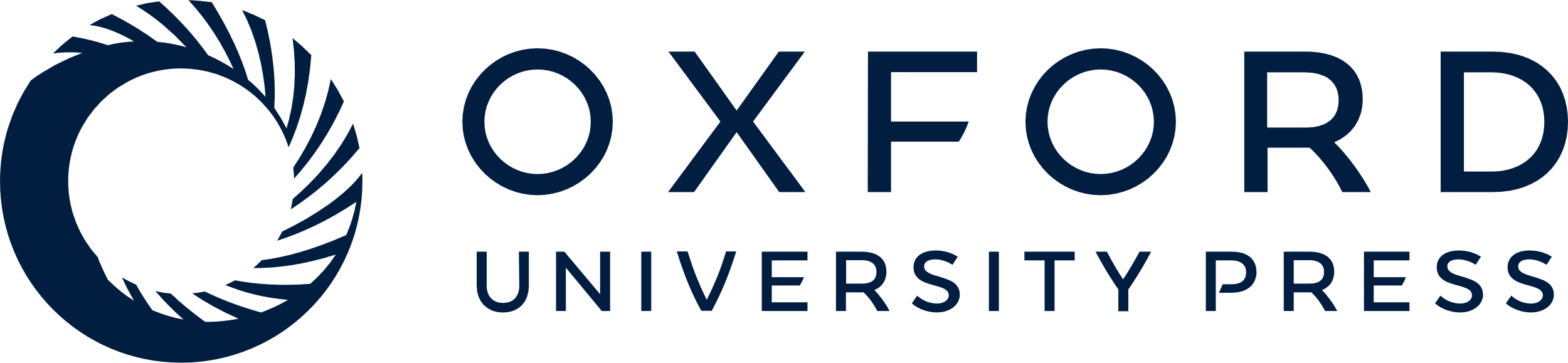 [Speaker Notes: Figure 8.  Neither V4v nor the V4d topologue is significantly color-selective. (A) shows the functional activity produced during the comparison of stimuli (radial sine wave gratings), modulated in either luminance or equiluminant color. The orange–red regions were preferentially activated by the color-varying stimuli. This activated region includes mostly the foveal representation of the classically retinotopic areas (e.g. V1, V2, V3/VP, etc.). However, an additional small area was also activated in ventral cortex, in the depth of the collateral sulcus, anterior to retinotopically defined V4v. We call this ventral color-selective area ‘V8’ (Hadjikhani et al., 1998), but the apparently identical area was previously called ‘V4’. It corresponds to the cortical region indicated by the pinwheel color logo in Figures 2 and 3. (B) shows activation in V8 of the same subject, produced by the percept of a color afterimage on a uniform gray stimulus. In this stimulus comparison, the pattern of activation is much more selective for V8. Area V8 is a long distance (~5cm, center-to-center) across the cortical surface from the V4d topologue.


Unless provided in the caption above, the following copyright applies to the content of this slide: © Oxford University Press]